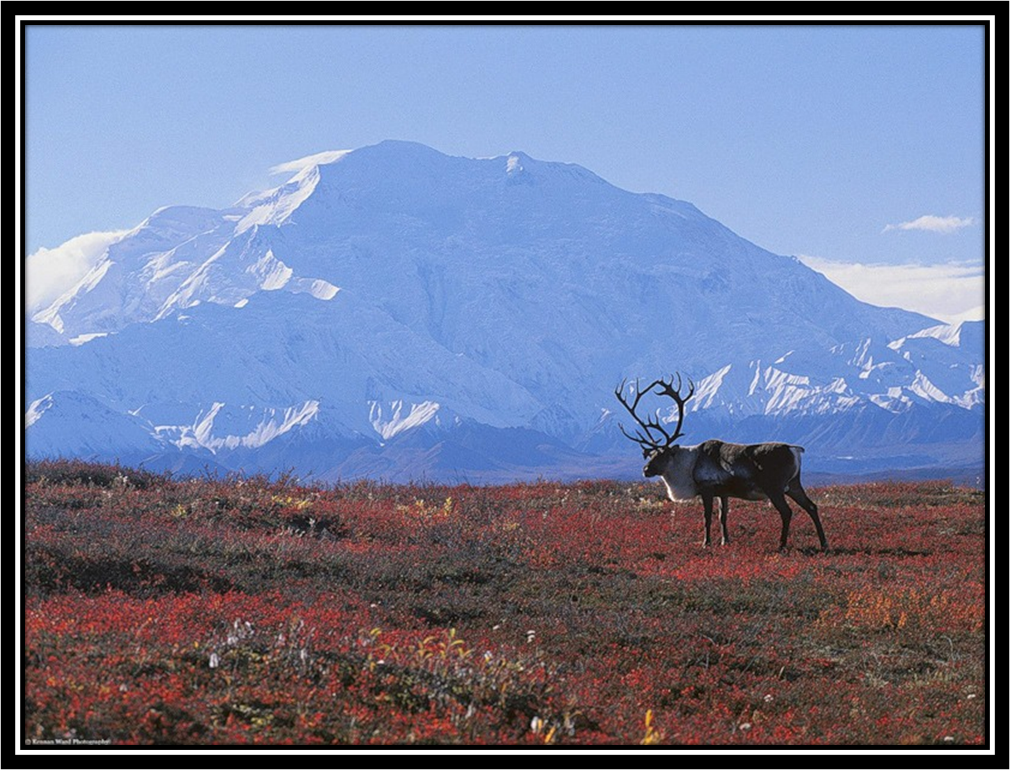 Урок на тему: Природная зона – тундра.
Составила : учитель географии МБОУ ЛСОШ №2, г.Луховицы,  Чупрыгина Е.А.
Немецкий естествоиспытатель Александр Гумбольт
Доказал что природные 
комплексы
расположены не хаотично,
а закономерно.
В.В.Докучаев
Доказал, что 
зональность 
это общий закон
природы.
Академик Л.С.Берг
Систематизировал исследования
и показал, что каждая зона состоит
из закономерности 
сочетания ландшафтов.
Природные зоны России.
*арктические пустыни;
*тундра;
*лесотундра, тайга;
*смешанные леса, широколиственные леса;
*лесостепи,  степи;
*полупустыни, пустыни;
*области высотной поясности;
*субтропики.
Тундра - природная зона субарктического пояса.
«Тунтури» - так называют тундру саами, сопки которые не покрыты лесом.
Август –время созревания морошки.
Морошка- родственник малины.
«Золотая» осень в тундре.
Завораживающая картина – тундра осенью!
Тундра- раздолье для грибника.
Цветковые растения
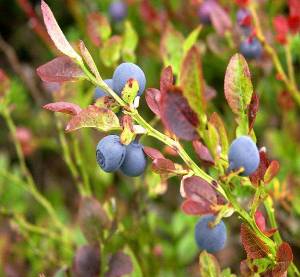 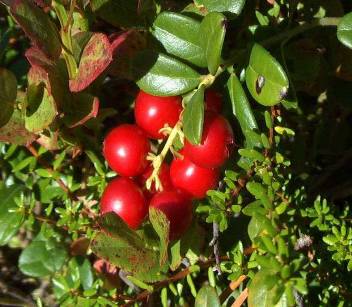 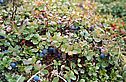 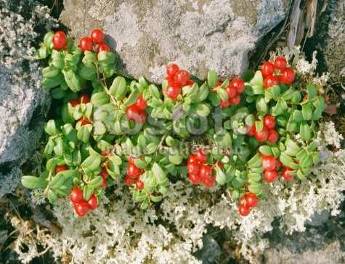 Северный олень – типичный представитель тундры.
Лемминги - небольшие, но очень симпатичные грызуны.
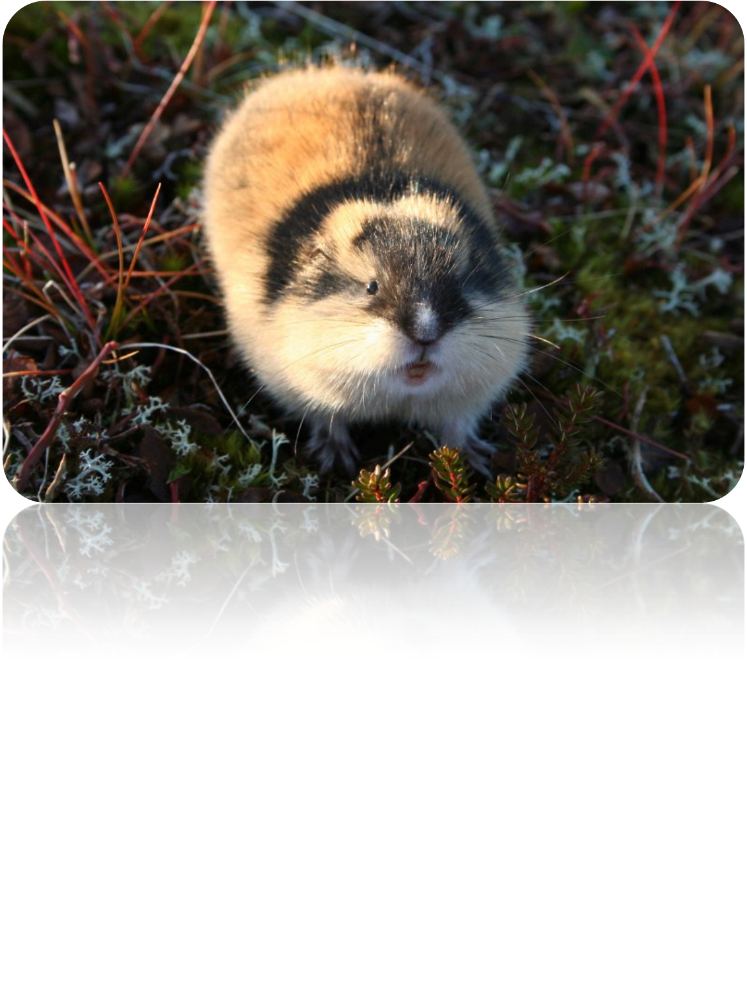 Песец- постоянный обитатель тундры.
Самый редкий вид – стерх (белый журавль).
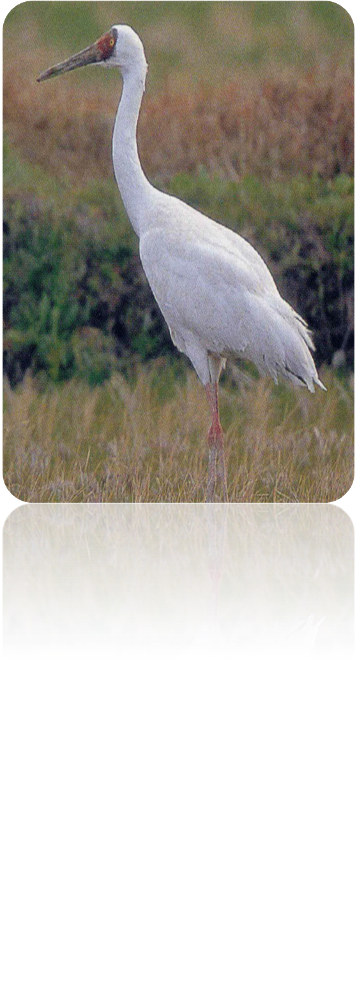 Сокол и розовая чайка.
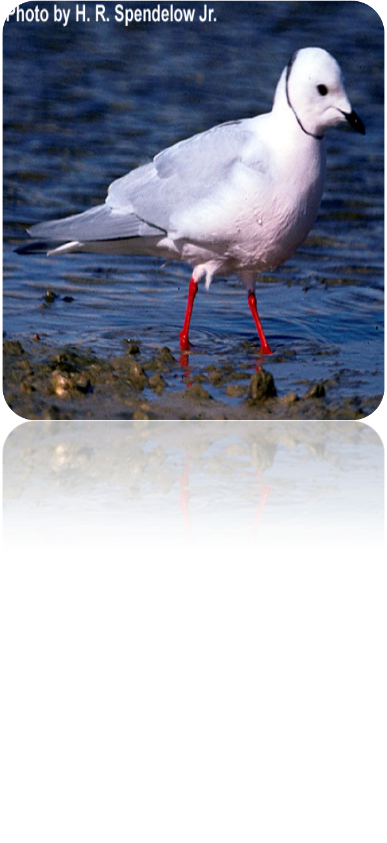 Климат тундры – суров.
Почвы –маломощные, тундрово-глеевые.
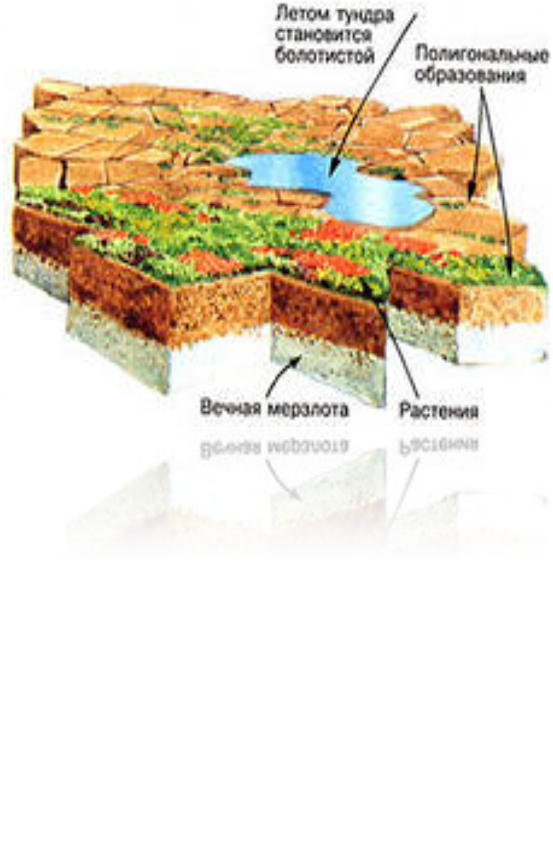 Человек – меняет облик тундры.
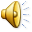